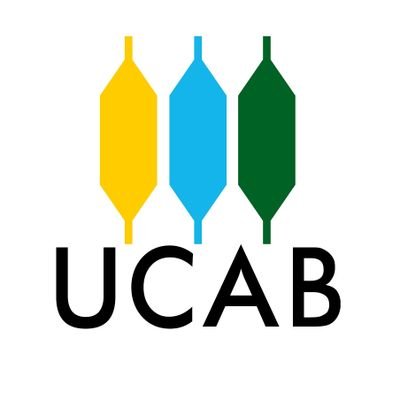 Asociación de Ideas Lógicas
Elaborado por MSc. Belkis Camacaro
Pensamiento Lógico y Pensamiento Creativo
La creatividad es una de las capacidades más importantes y útiles del ser humano y el pensamiento lógico es aquel que se desprende de las relaciones entre los objetos y procede de la propia elaboración del individuo.
Creatividad e innovación
Los términos creatividad e innovación se utilizan a veces  indistintamente, aquí utilizaremos el término creatividad para referirnos a la concepción de la idea e innovación para su puesta en práctica.  
La innovación arranca de las ideas creativas; de las ideas que permiten solucionar problemas que hasta entonces nadie había podido resolver o que aportan mejores soluciones a problemas ya resueltos.
3
La Lógica y la Creatividad
El cerebro humano utiliza dos caminos distintos para resolver problemas: el de la lógica y el de la creatividad. Pero sólo este último conduce a la innovación. 
Al tener que apoyarse en reglas previamente aprendidas, la lógica sólo se puede aplicar en problemas de estructura similar a la de otros de solución ya conocida. No sirve para llegar a soluciones novedosas.
4
La Lógica y la Creatividad
Todas las ideas que suponen un avance, un salto o la apertura de un nuevo camino, son debidas al pensamiento creativo. Incluso muchos avances que pudieran parecer más propios del razonamiento lógico que del impulso creativo se sabe, por las memorias de sus autores, que fueron debidos a la inspiración creativa y no a la conclusión de un razonamiento lógico y sistemático.
5
La Lógica y la Creatividad
La creatividad es la más trascendental de todas las características del ser humano. Es la que le ha ido facilitando las ideas necesarias para poder abandonar las cavernas, dominar a las demás especies del planeta y situarse a las puertas de la colonización del espacio.
6
Pensamiento Lógico
Se entiende por pensamiento lógico aquellas formas de razonamiento netamente relacionales, es decir, que involucran objetos reales o abstractos y una serie de relaciones entre ellos. Es un tipo de pensamiento que proviene de la propia elaboración individual, y que requiere de la elaboración abstracta, hipotética.
7
Pensamiento Lógico
En este tipo de razonamiento es fundamental extraer conclusiones válidas a partir de un conjunto de premisas determinadas, tal y como en la lógica proposicional o lógica simbólica, que son modelos formales de expresar una reflexión.
8
Para qué sirve el Pensamiento Lógico…
El pensamiento lógico es preciso, justificado y evidente, por lo que representa el ideal para la argumentación, y esta última es clave para toda forma de debate, deducción o comprobación de pensamiento.

La lógica deductiva, sobre todo, forma parte de los razonamientos más empleados en ámbitos académicos y escolares, siendo clave además para las matemáticas. Es por eso que se ejercita pedagógicamente desde las etapas tempranas del desarrollo cognitivo.
9
Del Pensamiento lógico a la Creatividad Publicitaria…
La creatividad es una actividad de gran importancia en el ámbito publicitario. Las particularidades de la profesión obligan a que el creativo publicitario sea capaz de alcanzar ideas de calidad en un tiempo limitado y de un modo constante, sin embargo, las buenas ideas no surgen de un modo automático. Ante esta situación, se presentan las técnicas de generación de ideas, orientadas a ayudar al profesional a despertar, potenciar o canalizar su propia capacidad creativa.
10
Generación de Ideas y Concepto de Creatividad…
Las técnicas de generación de ideas están íntimamente ligadas al concepto de creatividad, respecto al cual existen innumerables definiciones propuestas por una gran cantidad de autores procedentes de diferentes áreas de conocimiento.
11
Creatividad…
La creatividad es el conjunto de aptitudes vinculadas a la personalidad del ser humano que le permiten, a partir de una información previa, y mediante una serie de procesos internos (cognitivos), en los cuales se transforma dicha información, la solución de problemas con originalidad y eficacia.
12
Creatividad…
En esta definición se observan las tres dimensiones del propio concepto de creatividad: aptitud, proceso y producto. Tradicionalmente, la creatividad era considerada como algo mágico y misterioso. Se entendía que había personas tocadas por el cielo (aptitud) que eran capaces de generar ideas brillantes (producto) sin esfuerzo alguno y sin seguir ningún tipo de método o rutina (proceso).
13
Creatividad…
Sin embargo, existe en la actualidad un cierto consenso académico en que todas las personas son creativas en mayor o menor medida, que es factible desarrollar esta aptitud por diversas vías, y que existen procedimientos para estimularla y orientarla a la resolución de problemas.
14
El Proceso de Creación y Eficiencia
En la medida en que se instrumentaliza la creatividad con un fin productivo, como sucede en el caso de la publicidad, el proceso de creación requiere eficiencia, regularidad y resultados de calidad, aspectos estos que suponen un auténtico desafío para el creativo publicitario.
15
Gracias!
Alguna pregunta?
16